Лев Моисеевич Квитко
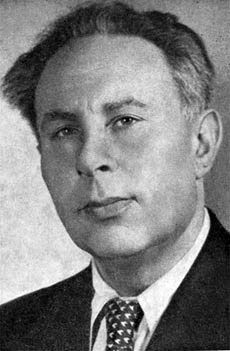 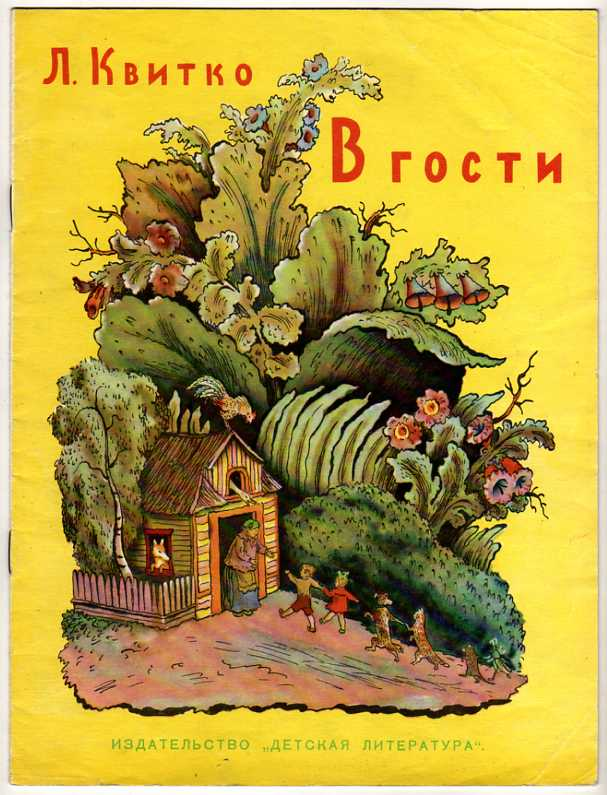 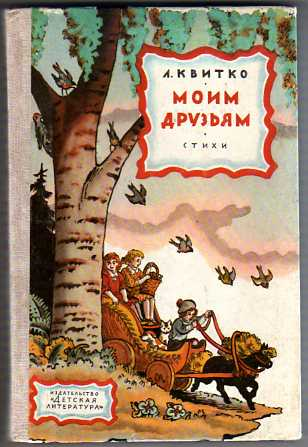 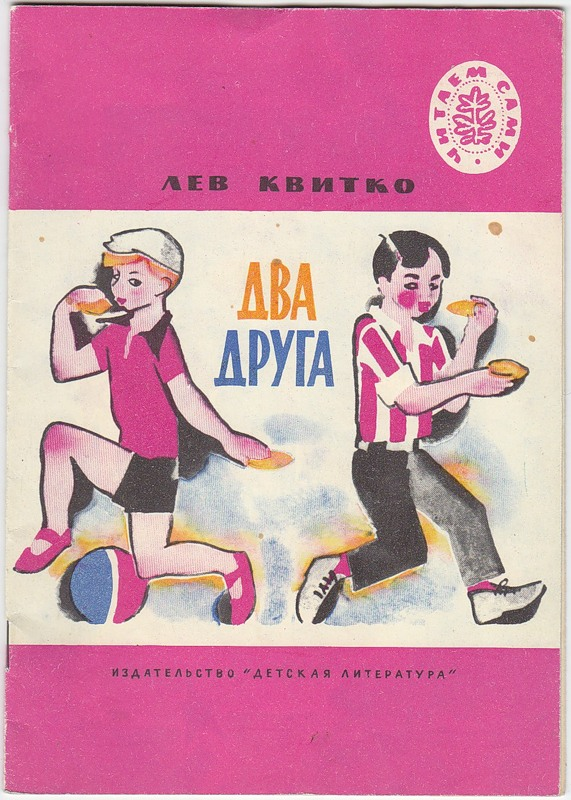 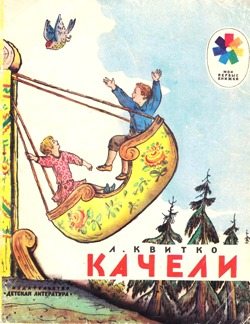 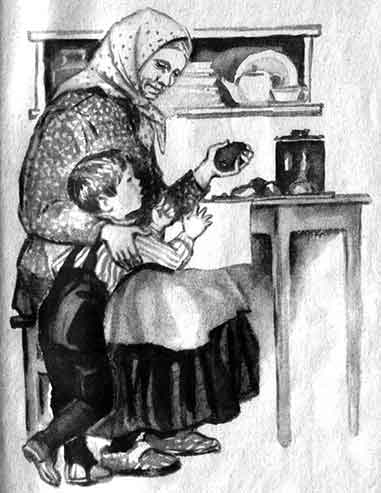